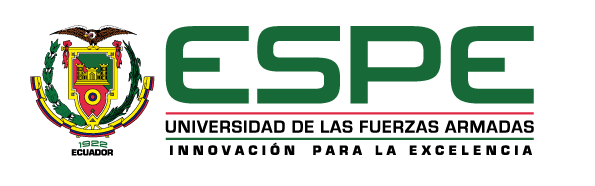 VICERRECTORADO DE INVESTIGACIÓN INNOVACIÓN Y TRANSFERENCIA DE TECNOLOGÍA

DEPARTAMENTO DE CIENCIAS HUMANAS Y SOCIALES
CENTRO DE POSTGRADO

MAESTRÍA EN DOCENCIA UNIVERSITARIA XX
TEMA: “Relación entre la inteligencia lingüística y el rendimiento académico de los estudiantes del sexto semestre de la asignatura de Biomecánica de la Carrera de Pedagogía de la Actividad Física y Deporte de la Universidad de las Fuerzas Armadas ESPE durante el período académico 2019 - 2020”
AUTORA:  CUASAPAZ HERNANDEZ SHEERLEY T
SANGOLQUÍ
2021
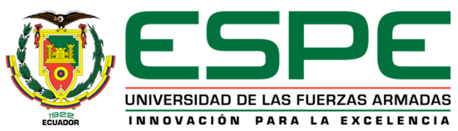 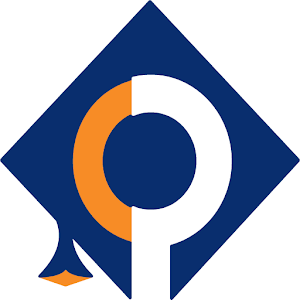 Contenido
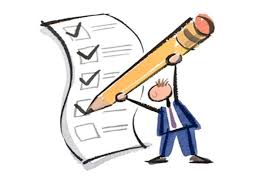 Introducción
1. Planteamiento del problema
2. Marco teórico
3. Metodología de investigación
4. Análisis estadístico e interpretación de resultados
5. Conclusiones y recomendaciones
INTRODUCCIÓN
RENDIMIENTO ACADEMICO
INTELIGENCIA LINGÜÍSTICA
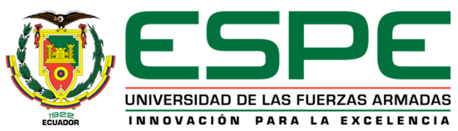 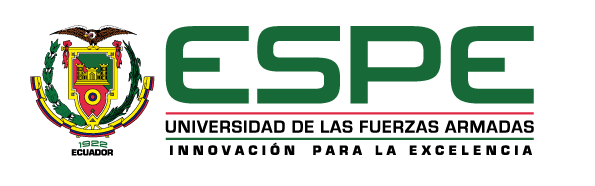 PLANTEAMIENTO DEL PROBLEMA
VARIABLE DEPENDIENTE
VARIABLE INDEPENDIENTE
RENDIMIENTO ACADEMICO
INTELIGENCIA LINGUISTICA
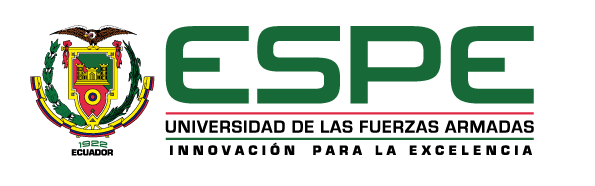 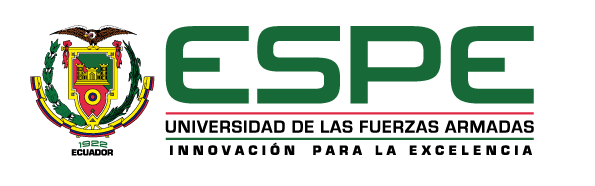 OBJETIVOS
GENERAL
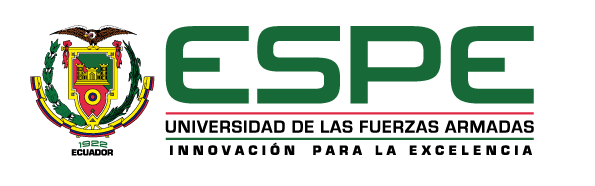 ESPECÍFICOS
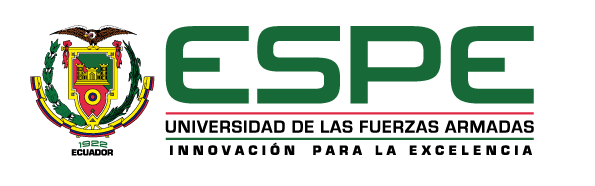 MARCO TEÓRICO
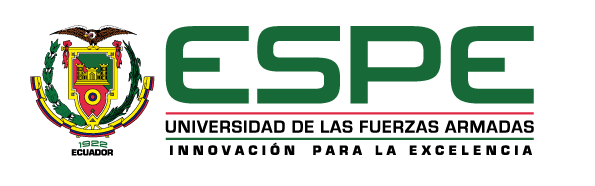 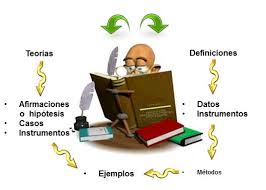 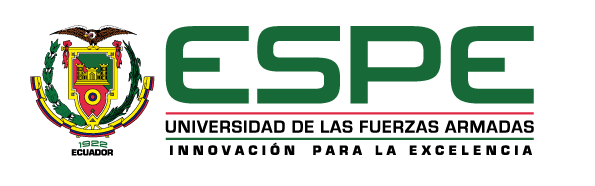 METODOLOGÍA
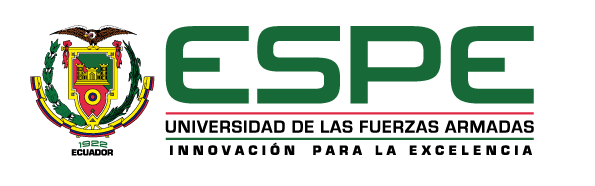 Cualitativo
Descriptiva- Correlacional
Cuantitativo
Transversal – de campo
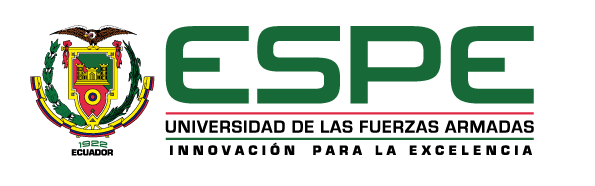 Cuestionario
Encuesta
21 estudiantes
Guía para entrevista
Entrevista
Ficha de observación
Observación
Registro de notas
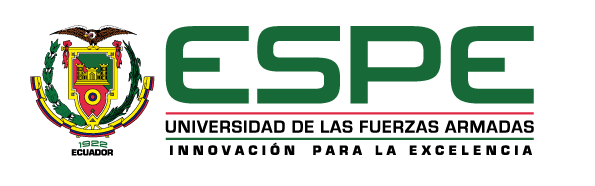 ANÁLISIS E 
INTERPRETACIÓN DE 
RESULTADOS
Resultados y Análisis descriptivo del Inventario de Inteligencias Múltiples de Howard Gardner
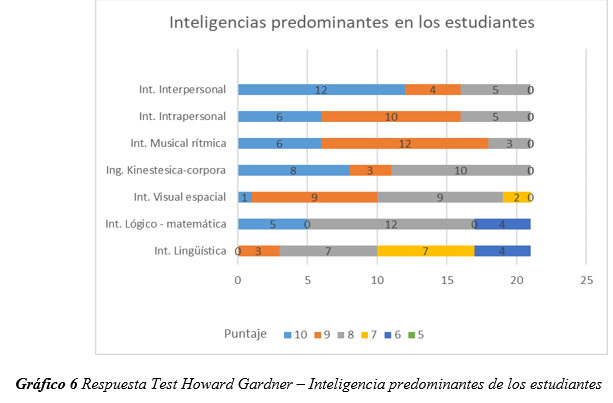 uso limitado de lenguaje de manera ordenada y estructurada
buena escritura y ortografía en los trabajos presentados
lectura ,habla y escucha adecuados no se dieron con frecuencia durante los parciales y durante la observación realiza en clases virtuales
OE 2: Determinar el nivel de desarrollo de la inteligencia lingüística
RESULTADOS Y ANÁLISIS DESCRIPTIVO FICHA DE OBSERVACIÓN
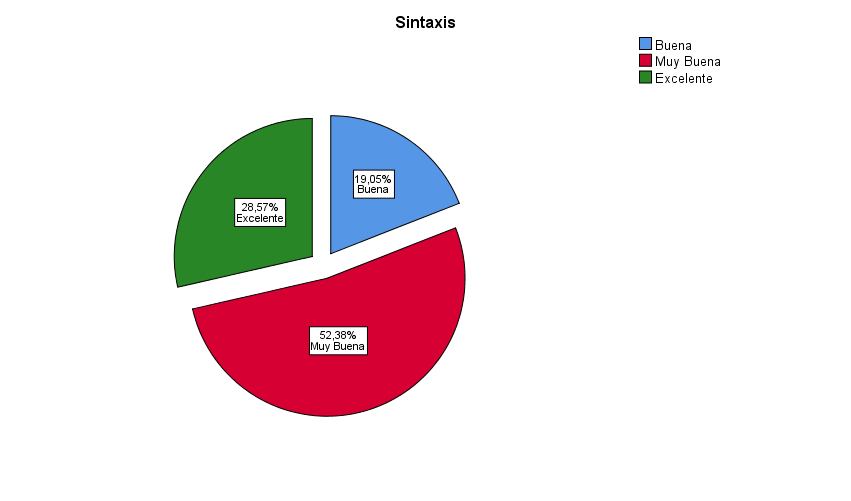 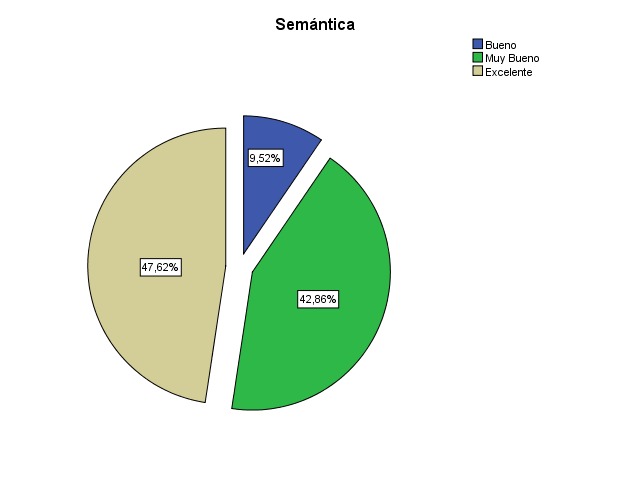 Se verificó que el estudiante mientras se expresaba sobre el tema propuesto, guarde relación con el contexto de la idea que tuvo que desarrollar,
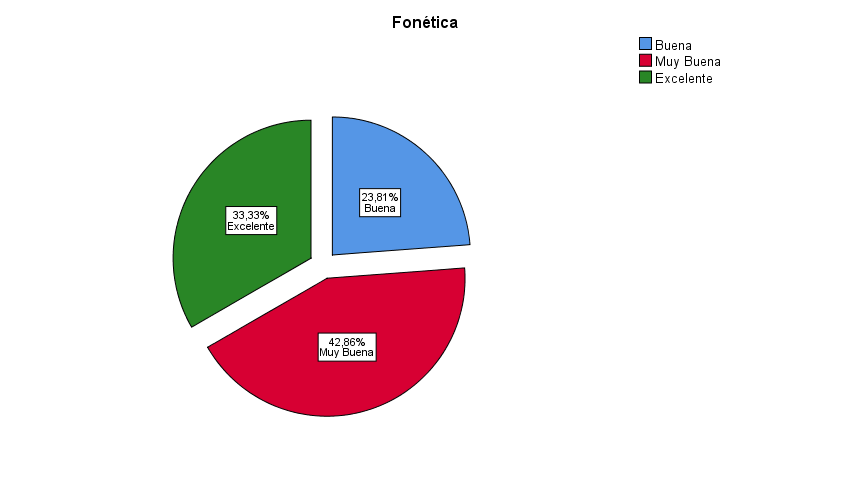 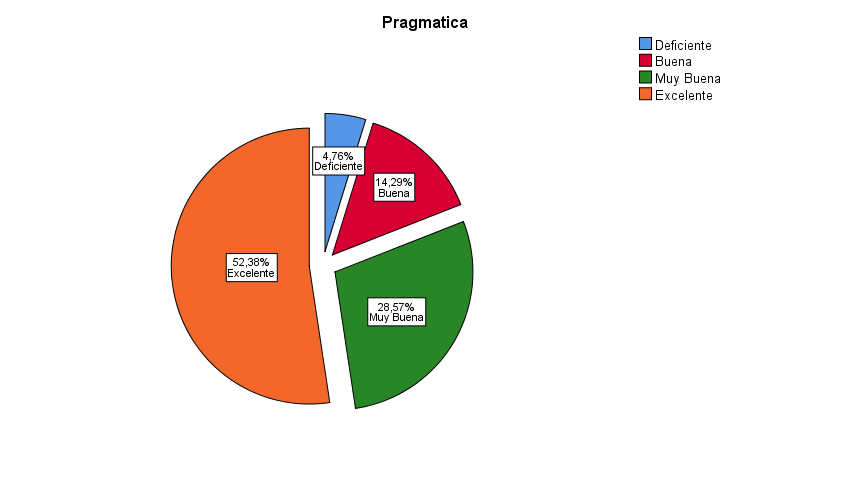 OE 3: Identificar el nivel de conocimiento sobre la inteligencia lingüística.
ANÁLISIS DESCRIPTIVO REGISTRO NOTAS DOCENTE
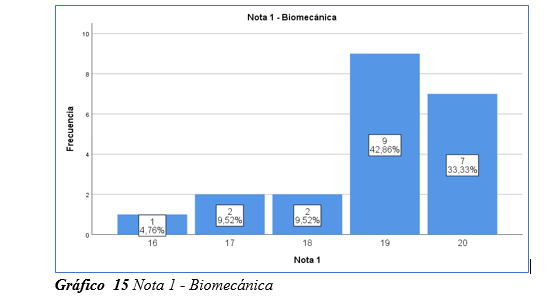 OE 1: Establecer la relación de la inteligencia lingüística y el rendimiento académico
la inteligencia lingüística-verbal es prestar atención lo cual le permitiría al estudiante aprender y desde el análisis no tener que estudiar sino simplemente aplicar lo aprendido
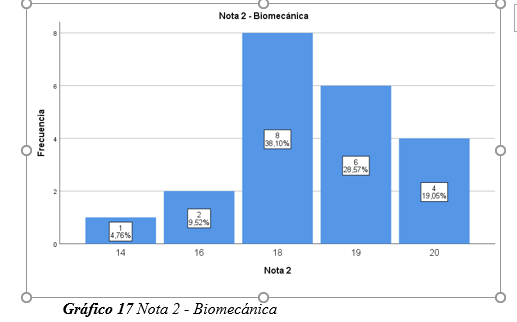 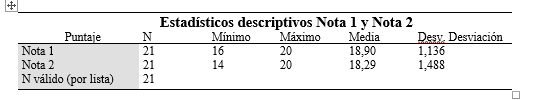 Resultados y Análisis descriptivo encuesta estudiantes de Biomecánica
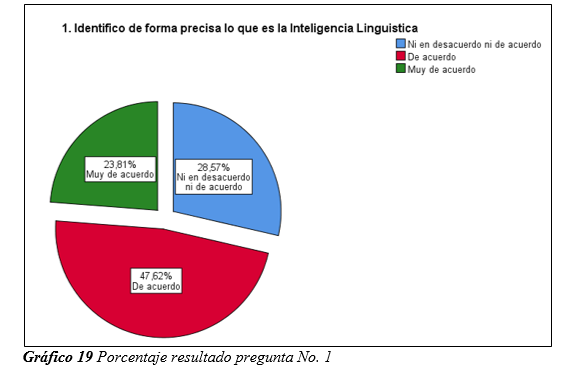 OE 3: Identificar el nivel de conocimiento sobre la inteligencia lingüística.
el mayor porcentaje de estudiantes indican que el docente realiza actividades y tareas de manera estratégica y que aporten al desarrollo de la inteligencia lingüística
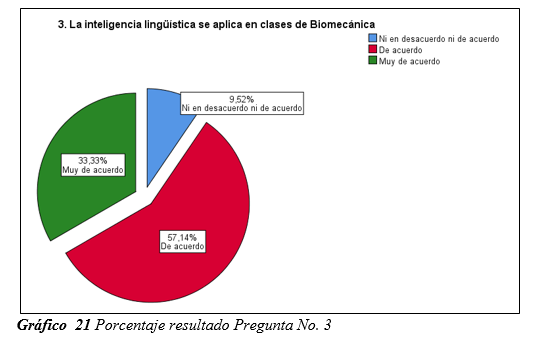 ENTREVISTA AL DOCENTE
He aplicado algunas estrategias para desarrollar la inteligencia lingüística en el aula, aun cuando no existen estrategias establecidas para desarrollar esta inteligencia en los modelos de enseñanza-aprendizaje.
Las inteligencias hacen referencia a un modelo de pensamiento que plantea la existencia de un conjunto de capacidades y habilidades que pueden ser desarrollada por medio de factores biológicos, personales y sociales, y se está dejando de lado este aporte.
Sin embargo, si se ha desarrollado la inteligencia lingüística mediante un sistema mas comunicativo donde el estudiante interactúa con el docente para expresar el conocimiento recibido en clases y fuera de la misma en las tareas que debe realizar.
Además, indico que es relevante potenciar la inteligencia lingüística del estudiante ya que de este modo llegará a transmitir de mejor manera el conocimiento en los deportistas 
no todos los docentes estamos preparados o capacitados para aplicar estrategias que desarrollen la inteligencia lingüística, por tanto, ahí nace la importancia de contar con instrumentos que ayuden y orienten al docente para aplicar diversas actividades.
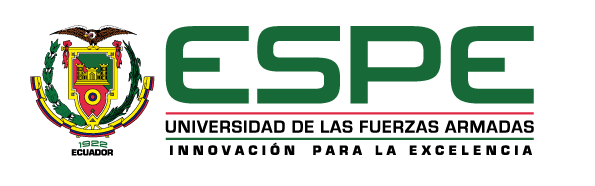 COMPROBACIÓN DE HIPÓTESIS
Hipótesis de Investigación
H1: La inteligencia lingüística tiene relación con el rendimiento académico de los estudiantes de la carrera de Pedagogía de la Actividad Física y Deporte de la Universidad de las Fuerzas Armadas ESPE durante el período académico 2020.
.
PLANTEAMIENTO 
DE 
HIPÓTESIS
Hipótesis Nula
H0: La inteligencia lingüística no tiene relación con el rendimiento académico de los estudiantes de la carrera de Pedagogía de la Actividad Física y Deporte de la Universidad de las Fuerzas Armadas ESPE durante el período académico 2020.
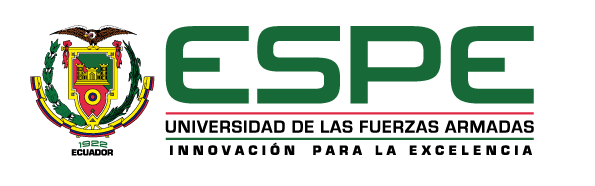 ANALISIS DE CORRELACIÓN
PROPUESTA GUÍA METODOLÓGICA
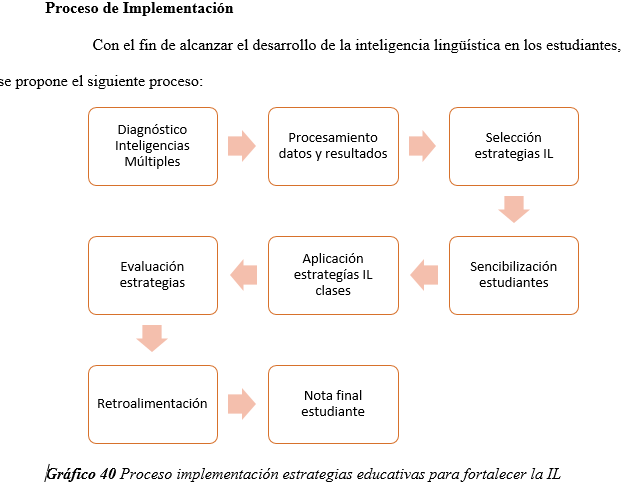 Estrategias para estimular el desarrollo del lenguaje lingüístico en clase
Consideraciones	
Medición y Valoración
Beneficios Generales
Beneficios en el aula
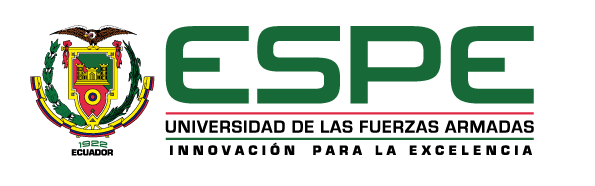 CONCLUSIONES
La Inteligencia Lingüística tiene relación con el Rendimiento Académico , ya que el r de correlación de Pearson es de 0,572, lo que significa que existe una correlación significativa entre las variables de estudio.
El nivel de inteligencia lingüística según el Test de Howard Gardner, se encuentra en un nivel Muy Bueno con el 52,40% y en Bueno con el 47,60% en los estudiantes, por lo que se cuenta con habilidades y/o capacidades como: uso de palabras de forma efectiva tanto de manera escrita o de manera verbal, comunicación para expresarse desde el propio pensamiento y criterio propio para dar opiniones o respuestas
Los docentes y estudiantes del sexto semestre de la carrera de pedagogía de la actividad física y el deporte tienen un nivel muy bueno de conocimientos sobre la inteligencia lingüística, ya que conocen sobre ella de una forma general y básica sobre lo que es.
El docente de sexto semestre de la carrera de pedagogía de la actividad física y el deporte cátedra Biomecánica de la Universidad de las Fuerzas Armadas ESPE aplicó la exposición y participación en clase, dos estrategias metodológicas que han aportado en el desarrollo de la inteligencia lingüística de los estudiantes durante el primer parcial y segundo parcial, siendo bueno el nivel de aplicación.
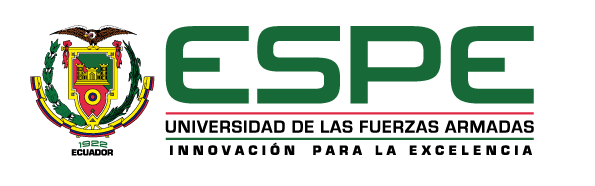 RECOMENDACIONES
Aplicar la guía metodológica propuesta en este estudio con la finalidad de desarrollar la Inteligencia Lingüística de los estudiantes desde las aulas de clases universitarias, con la finalidad de potenciar las capacidades y habilidades en la vida profesional y personal.

Implementar indicadores para la medición de la inteligencia lingüística con la finalidad de establecer estrategias educativas acorde a objetivos didácticos.
Introducir el conocimiento sobre la inteligencia lingüística y los beneficios en clases por parte de los docentes, con el fin de que los estudiantes conozcan la parte teórica y de esta manera puedan aplicar en la práctica con fundamento.

Establecer dentro de la planificación del docente, las estrategias educativas que se utilizarán durante clases para mejorar las habilidades y capacidades de los estudiantes en cuanto a inteligencia lingüística y acorde al nivel esta inteligencia en los mismos.
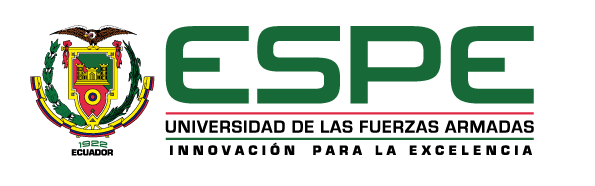 GRACIAS POR SU ATENCIÓN